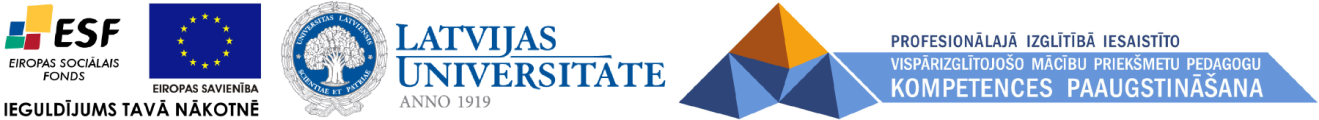 Ko stāsta normālsadalījums?
ESF projekts „Profesionālajā izglītībā iesaistīto vispārizglītojošo mācību priekšmetu pedagogu kompetences paaugstināšana” (vienošanās Nr. 2009/0274/1DP/1.2.1.1.2/09/IPIA/VIAA/003)
Lielākā daļā cilvēku lieto vienus un tos pašus pārtikas produktus. Šiem pārtikas produktiem atbilst normālsadalījuma zvana līknes vidusdaļa.   Nosauc dažus piemērus šiem produktiem!  Pavisam maz ir tādu cilvēku, kuri pārtikā lieto , piemēram savvaļas augus vai retas jūras zivis.  Šiem produktiem atbilst zvana līknes malējās daļas.
Normālsadalījuma līkne var būt  stāvāka vai lēzenāka,
Normālsadalījuma līkne ar būt ar nobīdi uz vienu vai otru pusi
Ja dati ir diezgan tuvu kopā, tad normālsadalījuma līkne ir stāvāka un standartnovirze ir mazāka
Ja dati ir  izkliedēti, tad normālsadalījuma līkne ir lēzenāka un standartnovirze ir lielāka
Standartnovirzes attālumā no vidējās vērtības  atrodas  68% no visiem datiem
Divu standartnoviržu attālumā  no vidējās vērtības atrodas  95% visu datu
Trīs standartnoviržu attālumā atrodas 99% visu datu.
Latvijā vecumā no 18 līdz 24 gadiem vīriešu  garums veido normālsadalījumu ar vidējo vērtību   182 cm un standartnovirzi  2,5 cm, bet sievietēm 166 cm ar standartnovirzi 1,8 cm.   Ko stāsta normālsadalījuma līknes  par Latvijas vīriešiem un sievietēm?